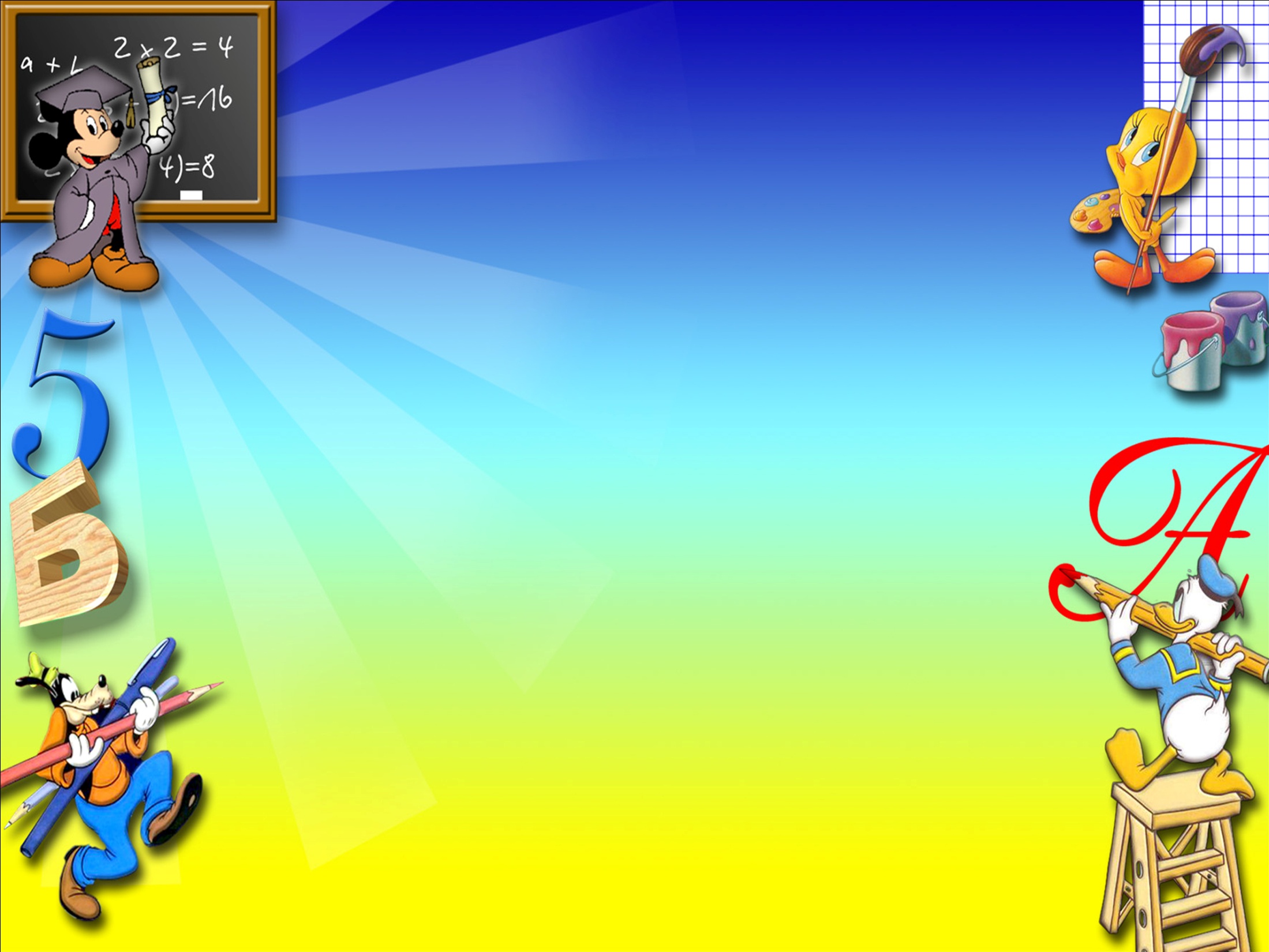 Что такое родственные слова?
Подготовила: учитель начальных классов
Белозерова Анна Игоревна
МБОУ ХСОШ № 5
Вставьте синонимы и антонимы:Синонимы.Врач-Дорога-Друг-
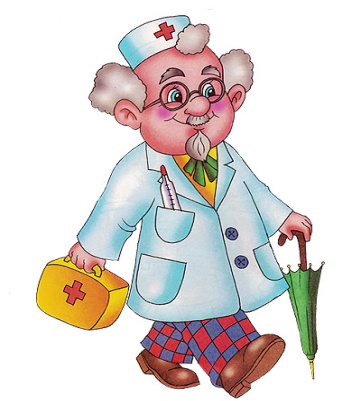 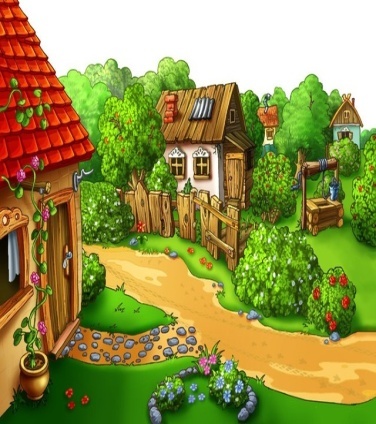 Антонимы.
Белый-
Большой-
Горячий-
Вставьте синонимы и антонимы:Синонимы.Врач-ДокторДорога-ПутьДруг-Товарищ
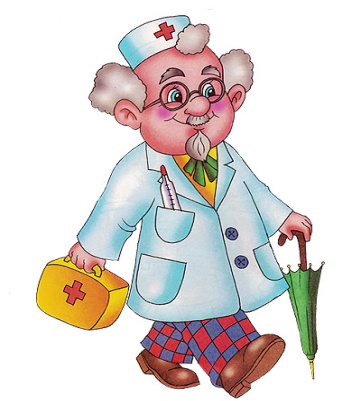 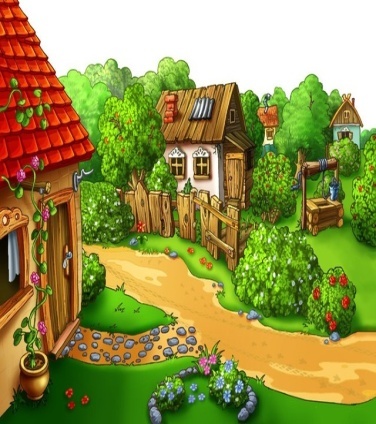 Антонимы.
Белый-Черный
Большой-Маленький
Горячий-Холодный
Гусь, гусыня, гусята
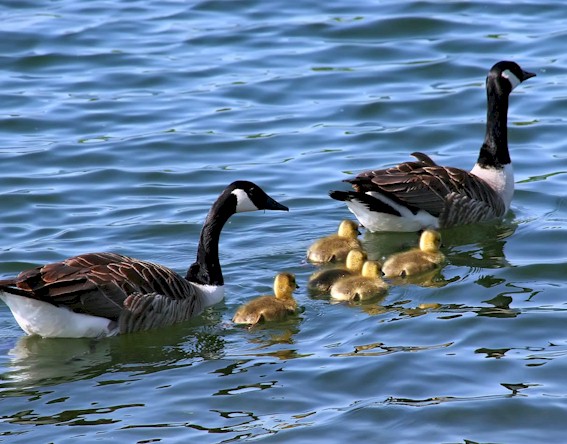 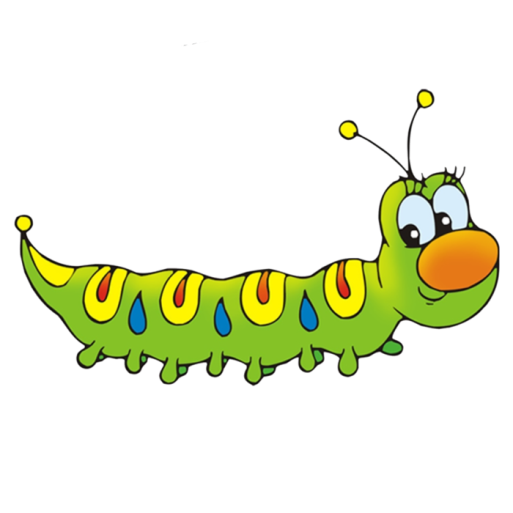 Гусенница
Гусь, гусыня, гусята, гусак, гусиный, гуськом, гусятина
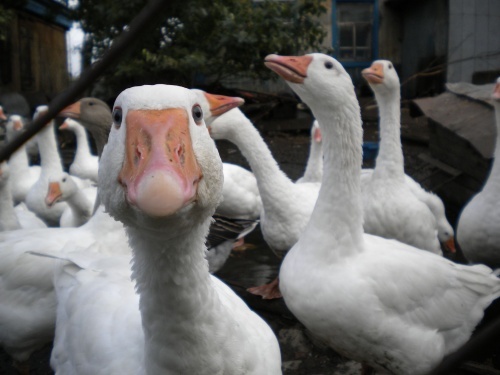 Гриб, грибок, Грибник, Грибной
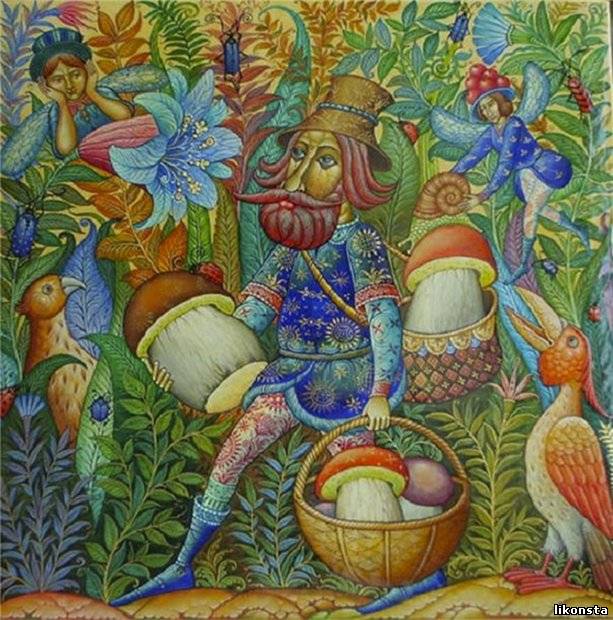 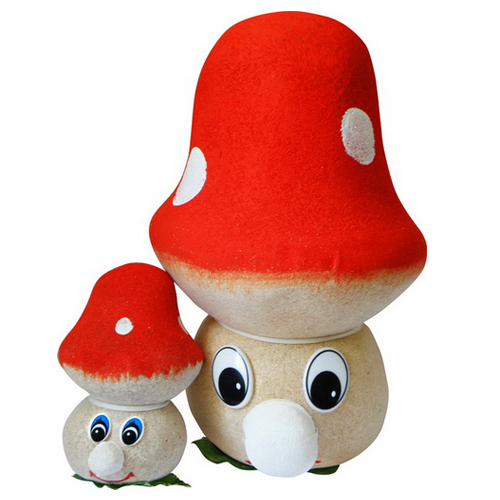 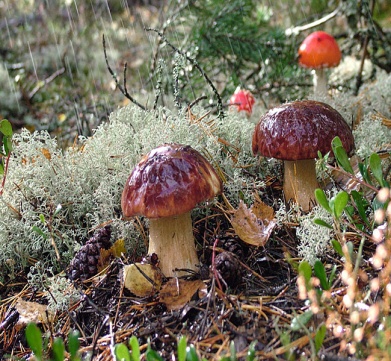 Молодцы!!!